Teaming Up with AI
Group 6

June 6, 2023
Introduction
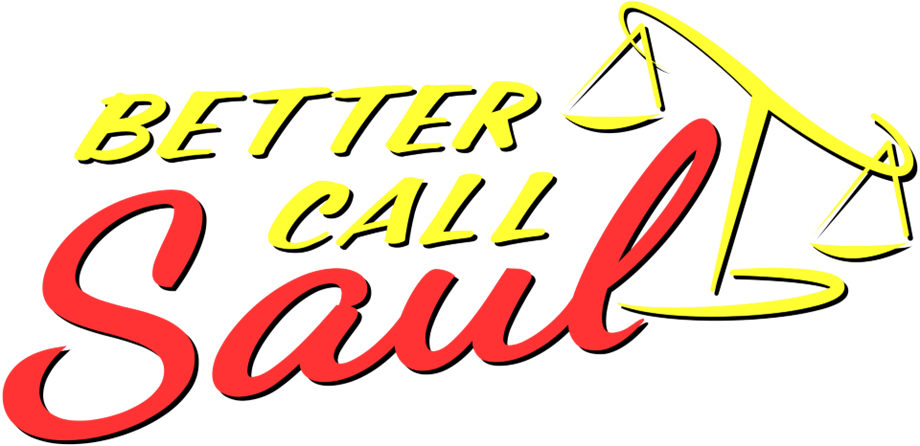 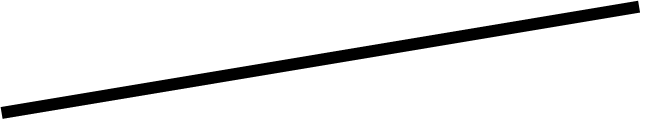 ChatGPT
CAN AI DO LAWYER WORK?
The Basics of Generative AI
A large language model (LLM) is a type of artificial intelligence (AI) algorithm that uses deep learning techniques and massively large data sets to understand, summarize, generate and predict new content.

Generative artificial intelligence or generative AI is a type of AI system capable of generating text, images, or other media in response to prompts.
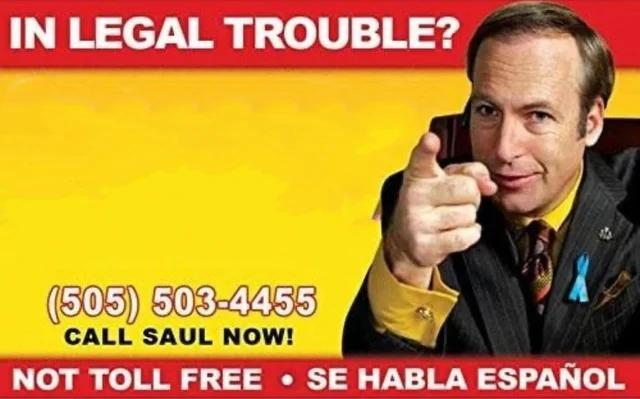 One “Word” at a Time
When ChatGPT writes an essay, or a legal memorandum, what is it doing?

 Essentially it is just asking over and over again:
 “Given the text so far, what should the next “word” be?”
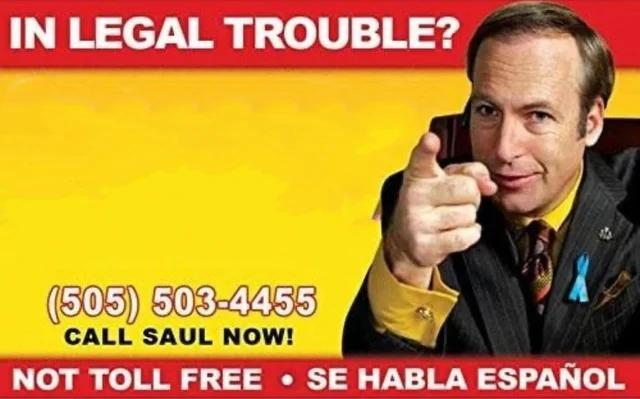 Basic Steps
Start from a HUGE sample of human-created text from the web, books, etc.
Then train a neural net to generate text that’s “like this”
Start from a “prompt” and then continue with text that’s “like what it’s been trained with”
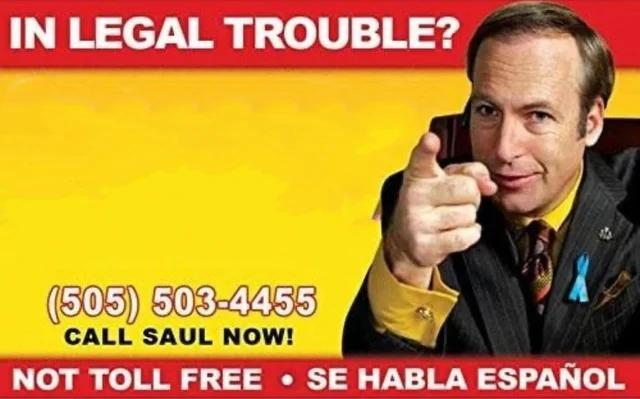 A Brief History of AI
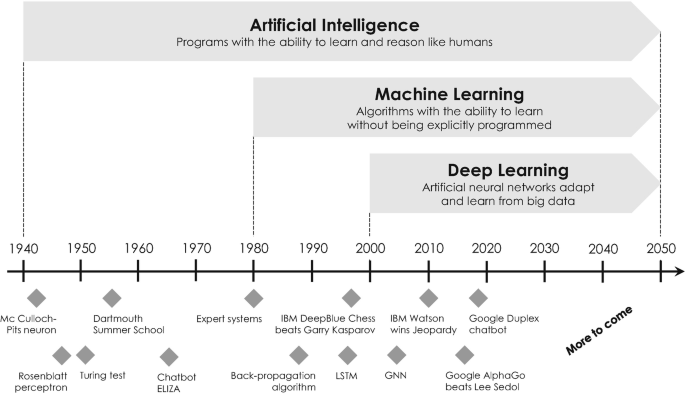 Artificial Intelligence | SpringerLink
Enabler of Current AI: Artificial Neural Networks
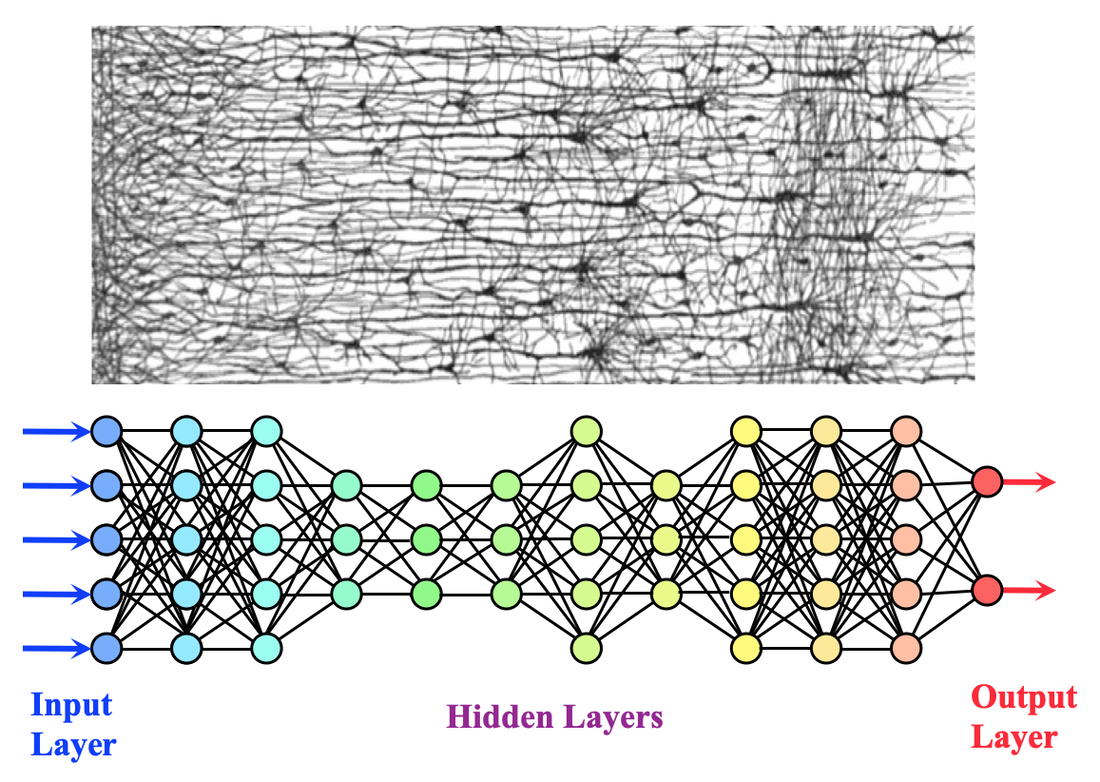 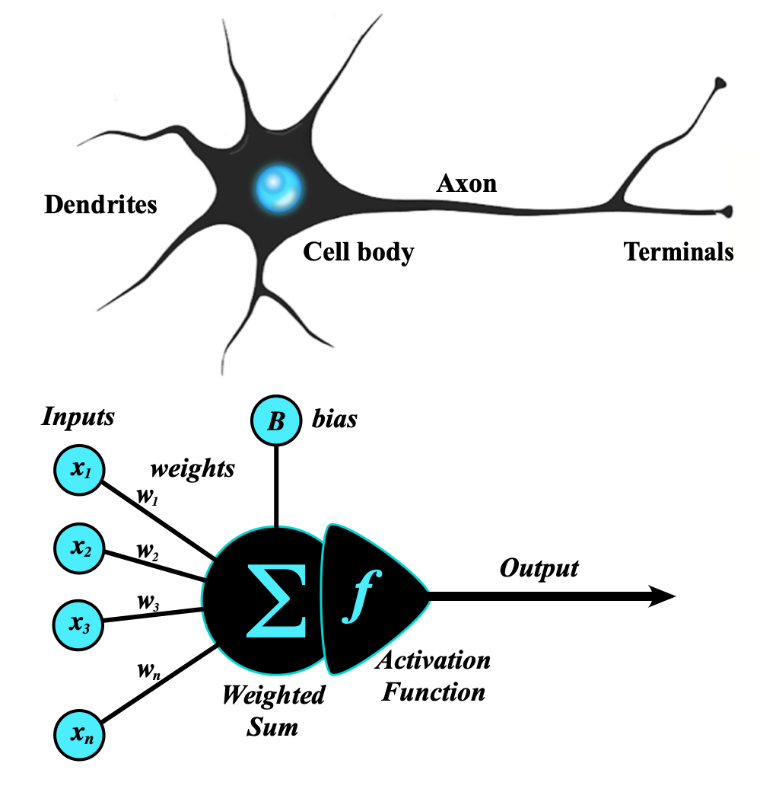 Deep Learning (DL) - Questions and Answers ​in MRI (mriquestions.com)
A Simplistic Example of a Classification ANN
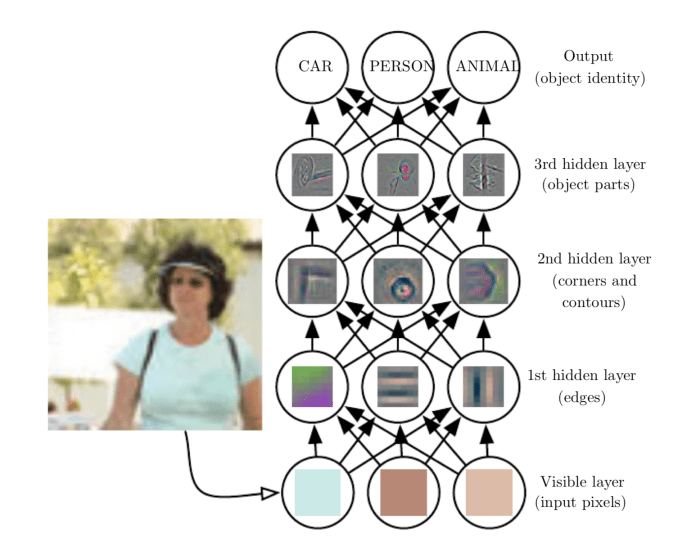 What are artificial neural networks (ANN)? - TechTalks (bdtechtalks.com)
Key Categories of Current AI
Machine Learning
Deep Learning
Natural Language Processing
Speech recognition, translation
Computer Vision
Facial recognition, object classification
Robotics and Automation
Generative Models
Generative adversarial networks
Variational autoencoders
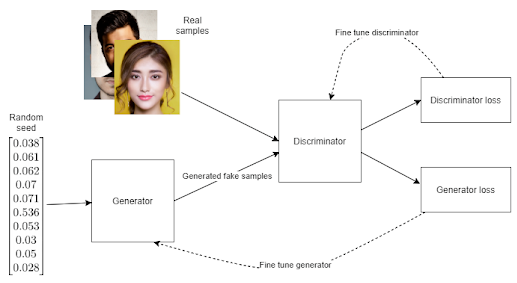 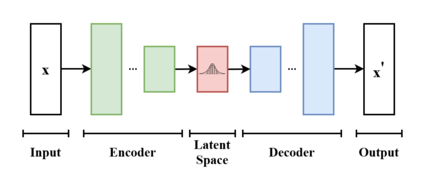 What Kinds of AI Tools Are Available for Lawyers?
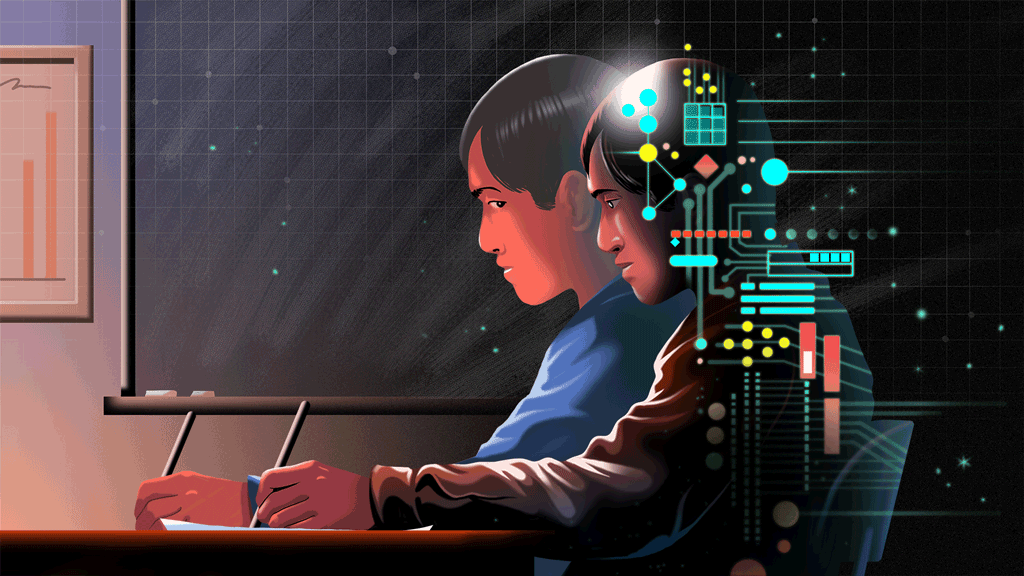 Tools for Everyone
OpenAI’s ChatGPT was released in November 2022
ChatGPT (accepts only text as input) and GPT-4 (both text and image inputs)

Competitors: Google’s Bard, Meta’s LLaMA, and others

ChatGPT uses natural language processing to know the context and intent of a user’s query, giving personalized and accurate responses
Search engines return a list of relevant websites dependent on keywords, leaving the user to sift through the information and find what they require

OpenAI collects data from its users to further train and fine-tune the service
Implicates significant privacy issues

Exemplary uses: write/debug computer programs; mimic style of celebrity CEOs; write pitches; compose music, teleplays, fairy tales, essays; answer test questions; write poetry/song lyrics; translate and summarize text, among other capabilities
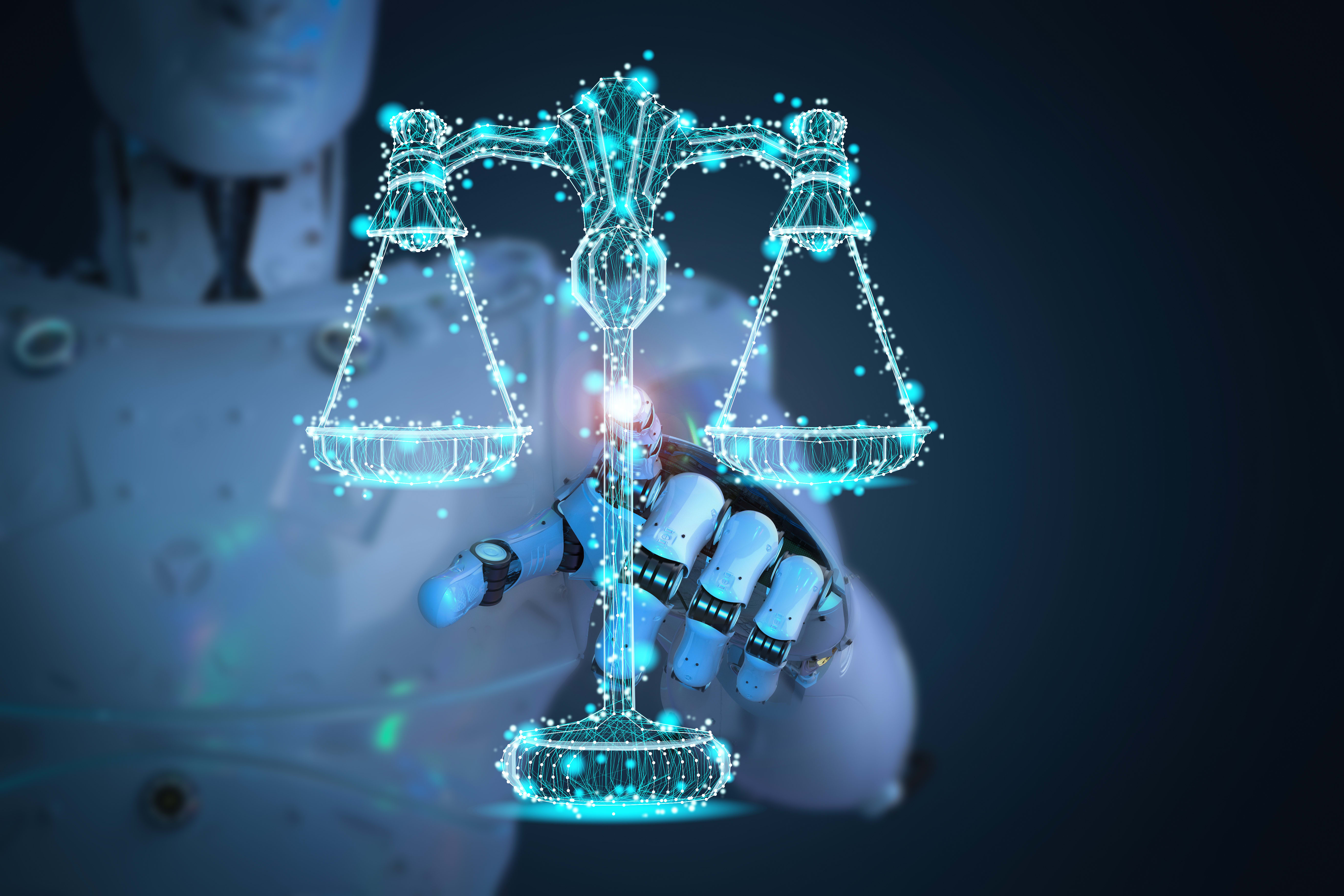 Law Firm/Company Use of a Private AI
An instantiation of AI/LLM in the cloud and dedicated to a law firm/company
Training would be specific to the law firm/company
For example: all documents generated by the law firm in last five years fed to AI

Litigation, prosecution, assignments, licensing, etc.

Attorneys would develop skills in delivering effective prompts:
Given [situation], generate a [complaint, motion, patent application, assignment, license]
Format [the same as similar documents]
Avoid [this or that problem]
Prosecution Tools
General tools: known platforms (e.g., ChatGPT)

Specialized tools
Patent application drafting: create applications based on human-drafted claims
Patent Theory
Patent Pal
Polsinelli’s PatentCAD
Prior art search and automated claim charts
Relativity Patents

Prosecution perhaps more “susceptible” to AI than litigation? 
Commodity-like nature
Case law typically not cited, so lower risk of hallucinations
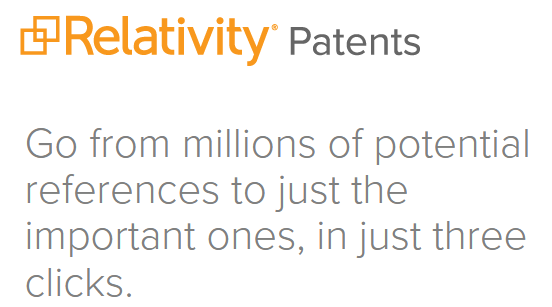 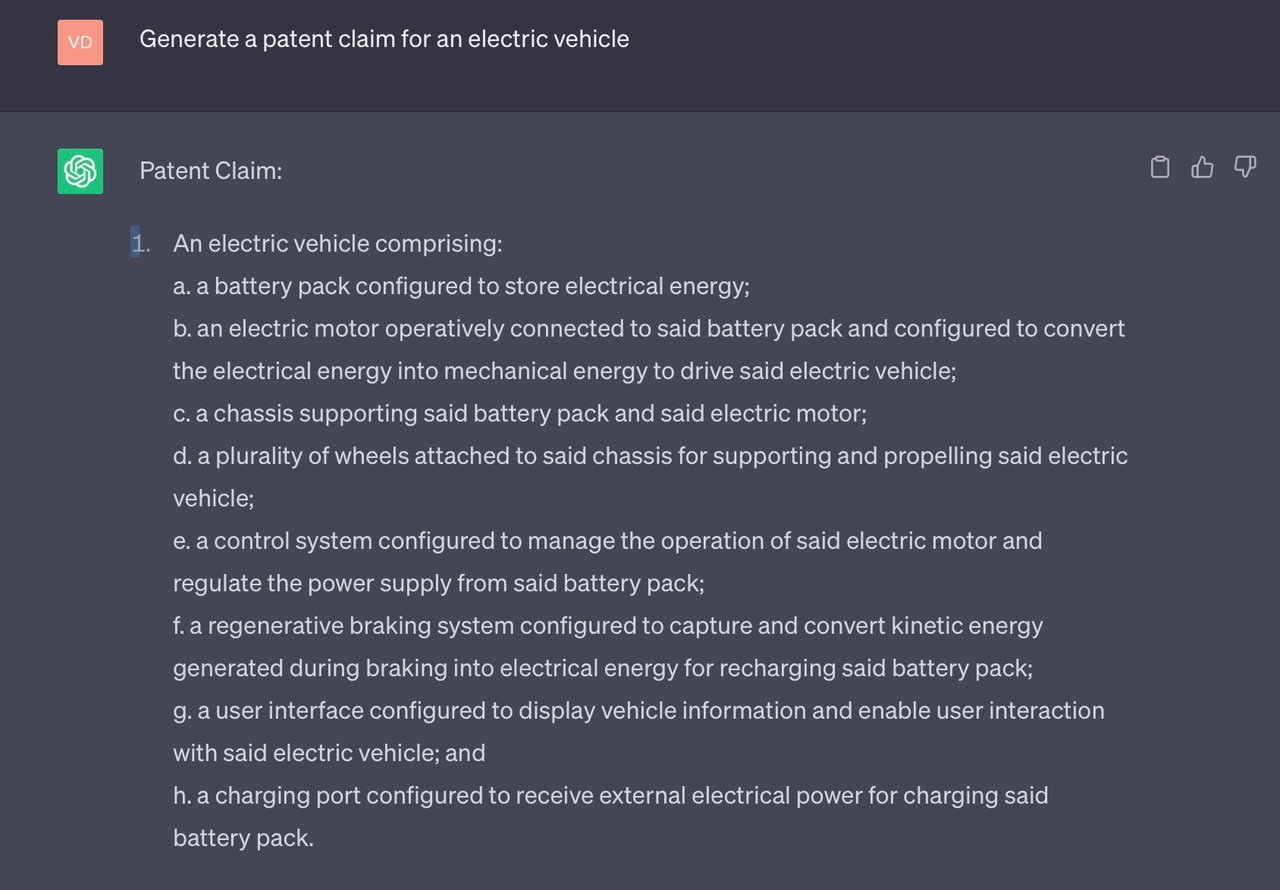 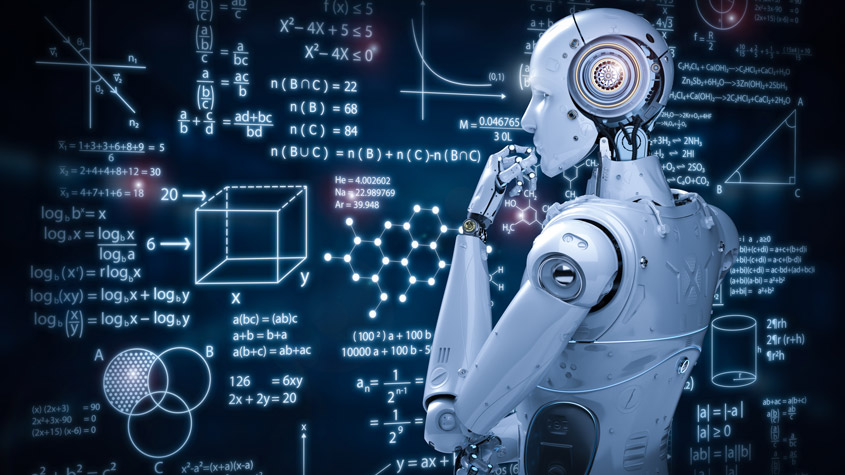 Inventorship
AI systems are generally not recognized as inventors

U.S.: Patent Act requires an inventor to be an “individual” (i.e., a natural person)
Thaler v. Vidal, No. 2021-2347 (Fed. Cir. 2022)

EPO: Inventor must be a natural person, and AI systems cannot be recognized as inventors under European patent law
In 2020, EPO rejected two patent applications naming an AI system as the inventor

China: Inventorship limited to persons

Ongoing debate over whether AI will ever be considered to be an inventor
Will/may need changes to existing patent law
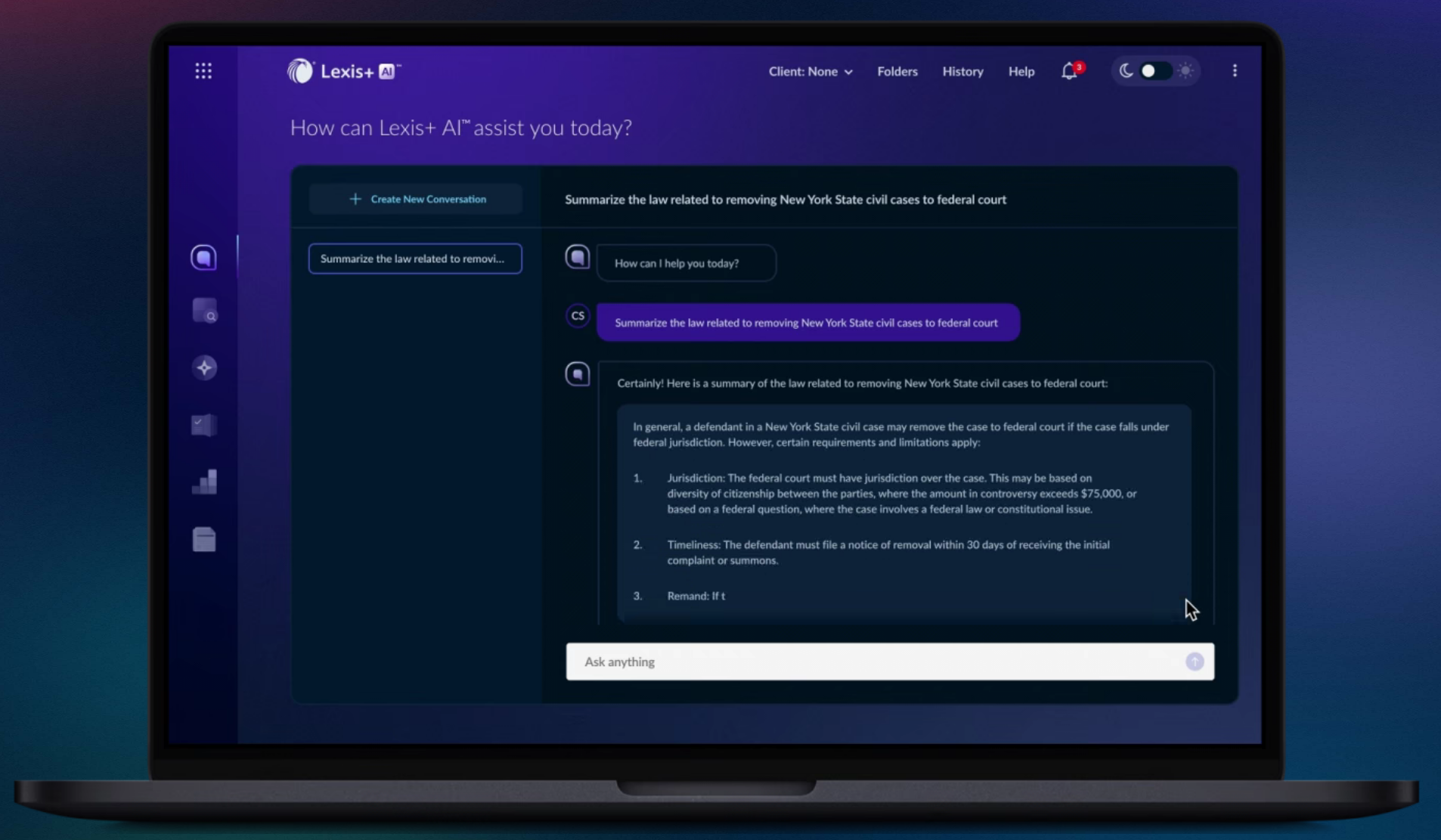 Litigation Tools
Tools to summarize the law for a particular topic/jurisdiction
Lexis + AI
Document review, legal research memos, deposition preparation, and contract analysis…
CoCounsel by Casetext
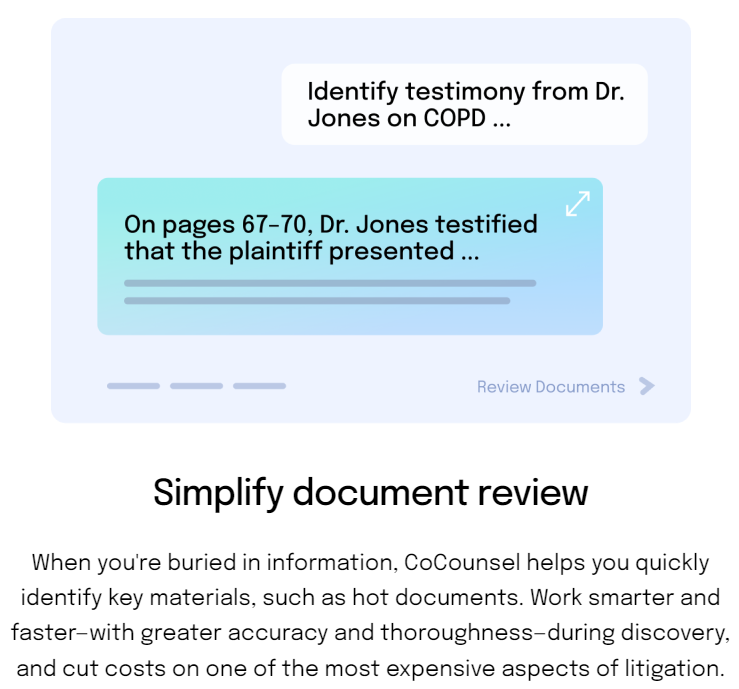 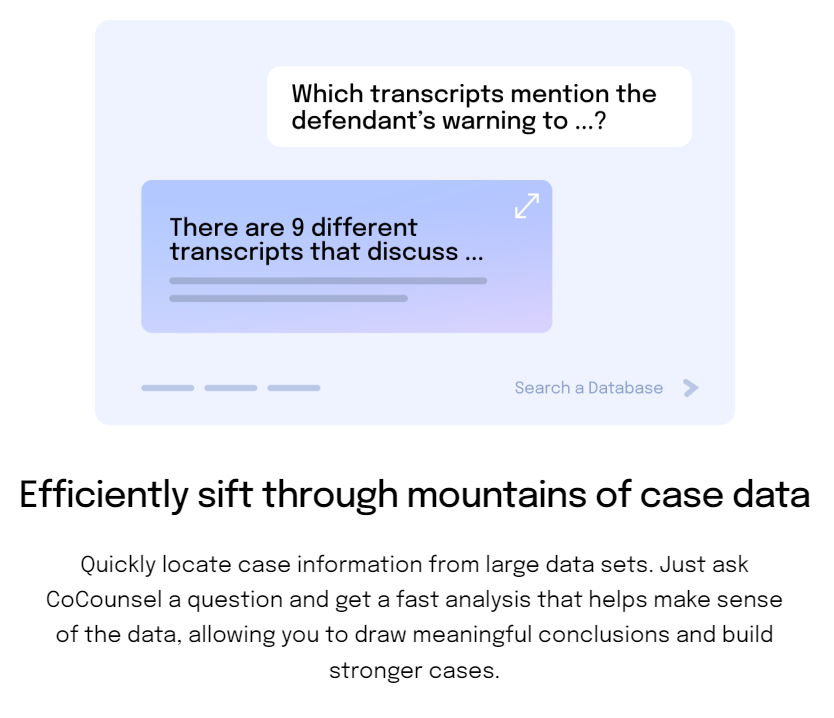 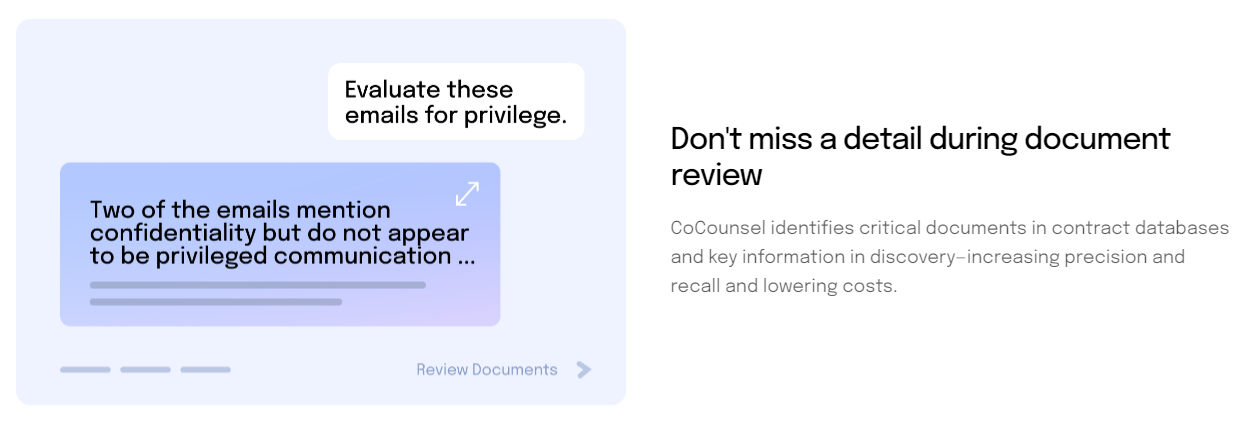 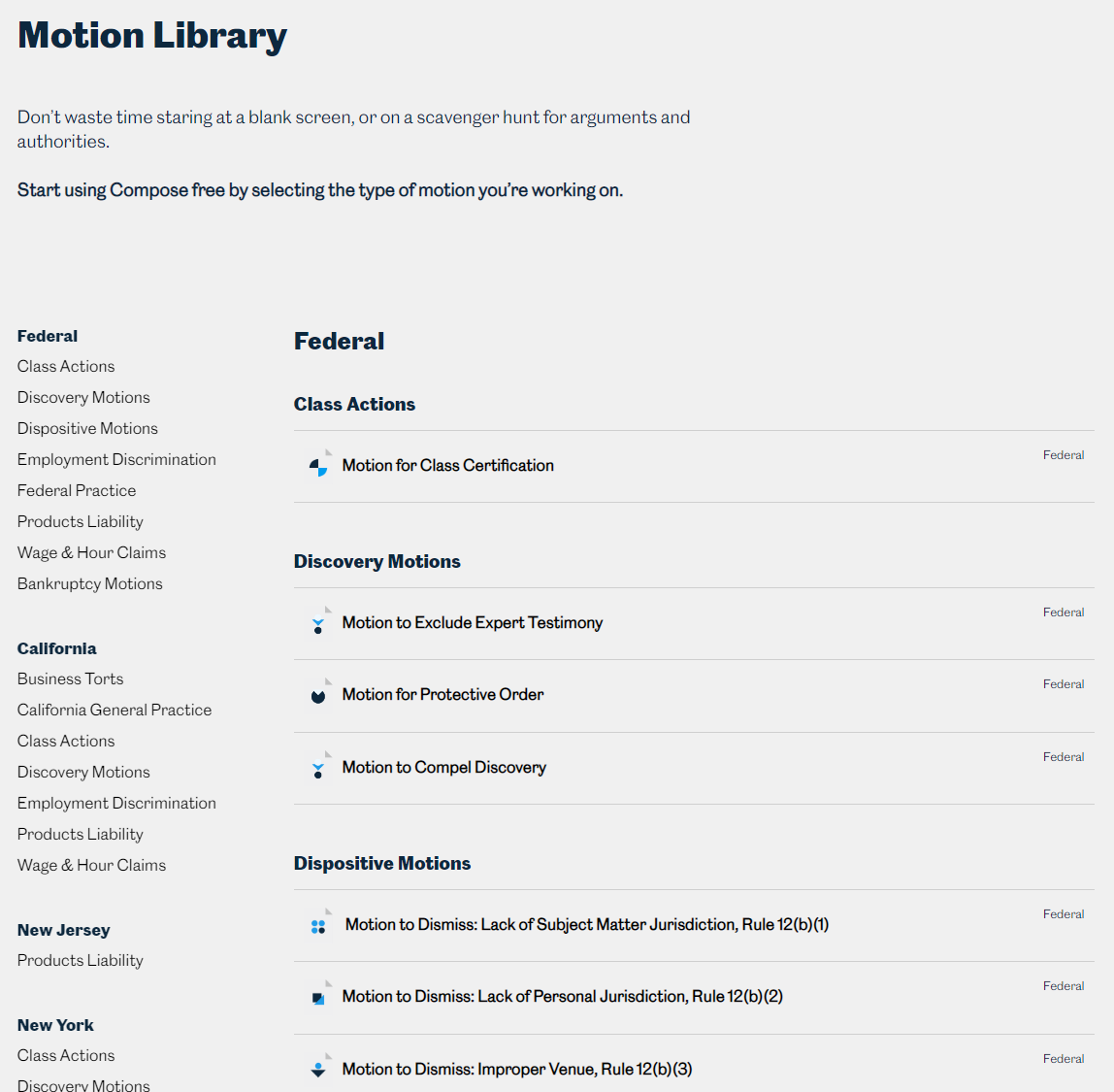 Drafting Motions
Casetext Compose
Complaint responses/discovery responses
LegalMation
Briefpoint
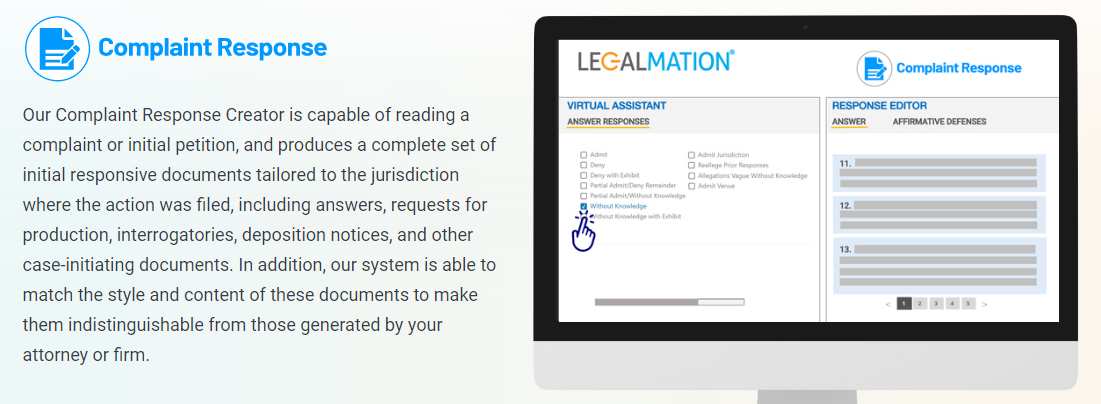 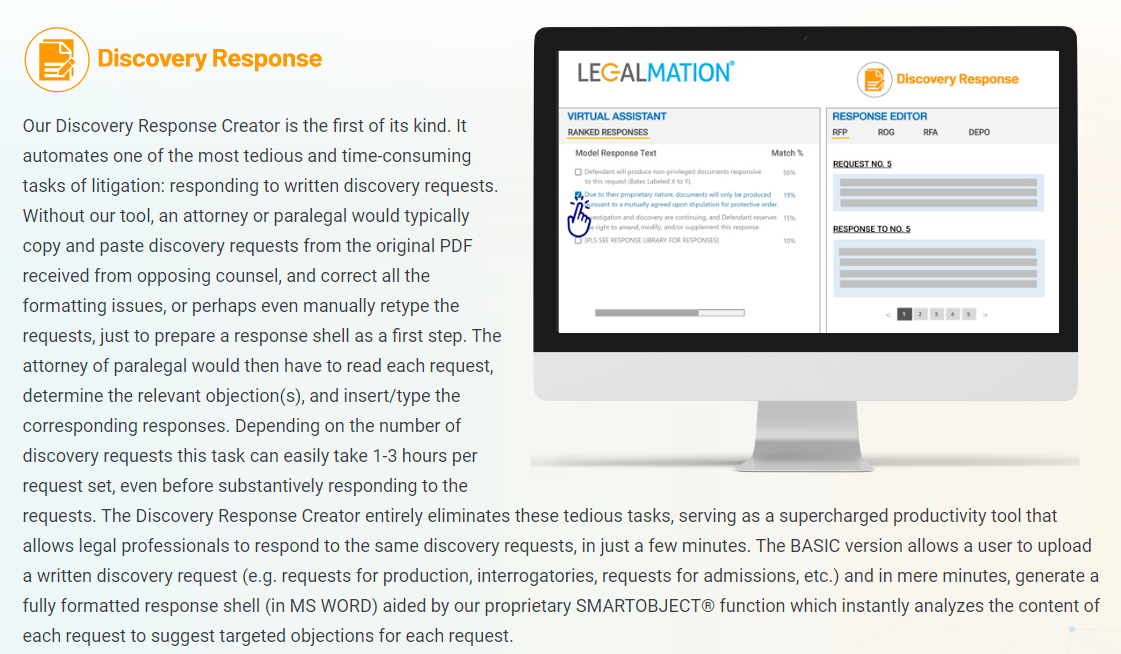 Ethical & Liability Issues
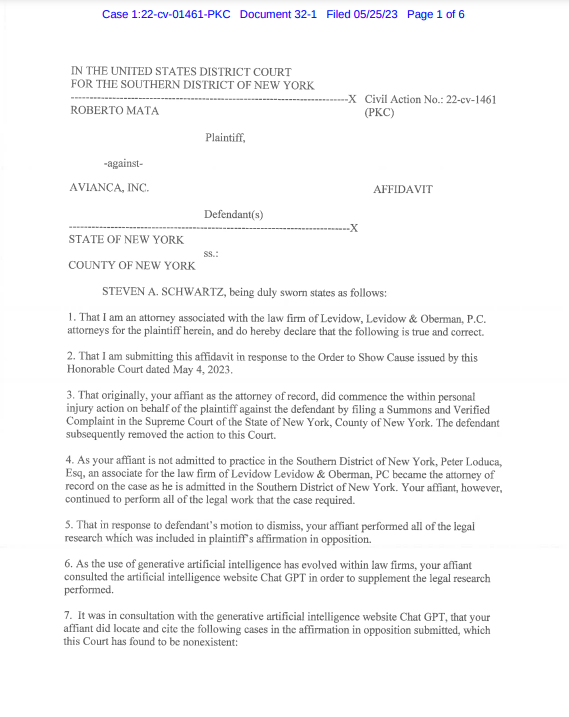 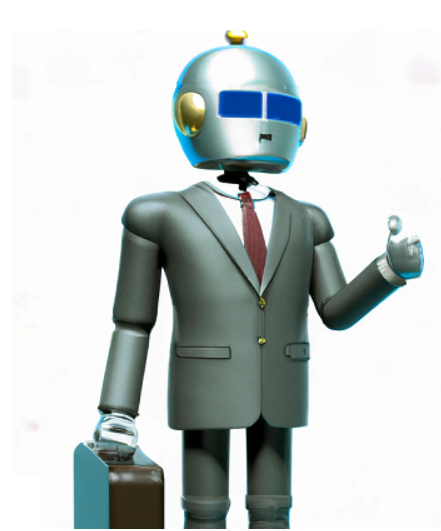 Ethics - CA Rules of Professional Conduct
Lawyer-Client Relations
R 1.1 Competence
A lawyer shall not intentionally, recklessly, with gross negligence, or repeatedly fail to perform legal services with competence. 
For purposes of this rule, “competence” in any legal service shall mean to apply the (i) learning and skill, and (ii) mental, emotional, and physical ability reasonably* necessary for the performance of such service. 


Comment [1] 

The duties set forth in this rule include the duty to keep abreast of the changes in the law and its practice, including the benefits and risks associated with relevant technology.
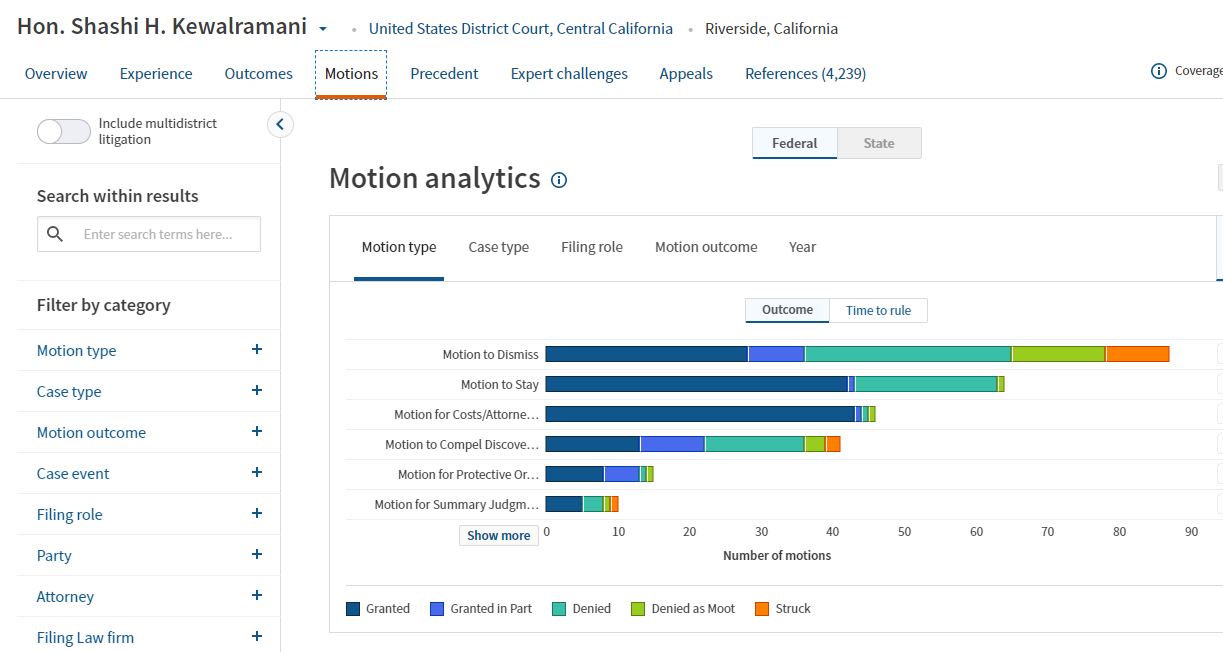 Ethics - CA Rules of Professional Conduct
Lawyer-Client Relations
R 1.1 Competence 
R. 1.3 Diligence
R. 1.4 Communications with Clients  
R. 1.5 Fees
R. 1.6 Confidential Information of a Client 
Advocate
R 3.1 Meritorious Claims
R 3.3 Candor to Tribunal
Legal Practice/ Firms 
R 5.1 Responsibilities of Supervising Lawyer
R 5.2 Responsibilities of Subordinate Lawyer
R 5.3 Responsibilities Regarding Nonlawyer Assistant
R 5.5 Unauthorized Practice of Law; Multijurisdictional Practice of Law
Public Service
R 8.4.1 Prohibited Discrimination, Harassment and Retaliation
Ethics - CA Rules of Professional Conduct
Lawyer-Client Relations
R 1.1 Competence 
R. 1.3 Diligence
R. 1.4 Communications with Clients  
R. 1.5 Fees
R. 1.6 Confidential Information of a Client 
Advocate
R 3.1 Meritorious Claims
R 3.3 Candor to Tribunal
Legal Practice/ Firms 
R 5.1 Responsibilities of Supervising Lawyer
R 5.2 Responsibilities of Subordinate Lawyer
R 5.3 Responsibilities Regarding Nonlawyer Assistants
R 5.5 Unauthorized Practice of Law; Multijurisdictional Practice of Law
Public Service
R 8.4.1 Prohibited Discrimination, Harassment and Retaliation
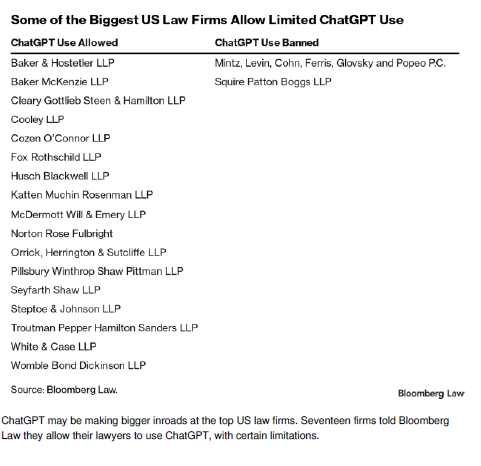 Ethics - CA Rules of Professional Conduct
Lawyer-Client Relations
R 1.1 Competence 
R. 1.3 Diligence
R. 1.4 Communications with Clients  
R. 1.5 Fees
R. 1.6 Confidential Information of a Client 
Advocate
R 3.1 Meritorious Claims
R 3.3 Candor to Tribunal
Legal Practice/ Firms 
R 5.1 Responsibilities of Supervising Lawyer
R 5.2 Responsibilities of Subordinate Lawyer
R 5.3 Responsibilities Regarding Nonlawyer Assistants
R 5.5 Unauthorized Practice of Law; Multijurisdictional Practice of Law
Public Service
R 8.4.1 Prohibited Discrimination, Harassment and Retaliation
Ethics - CA Rules of Professional Conduct
R. 1.3 Diligence
R. 1.4 Communications with Clients 
R. 1.5 Fees
R. 1.6 Confidential Information of a Client
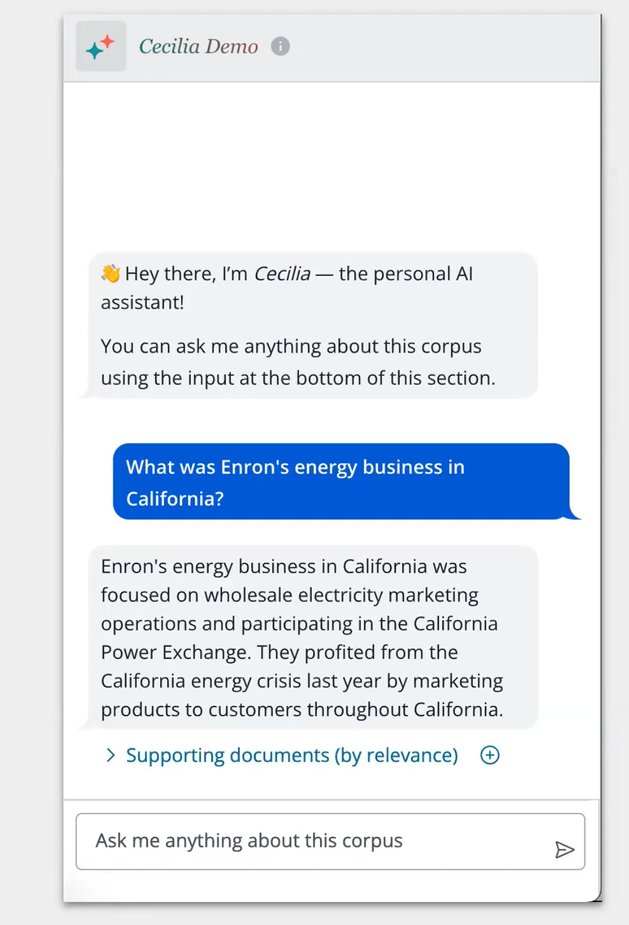 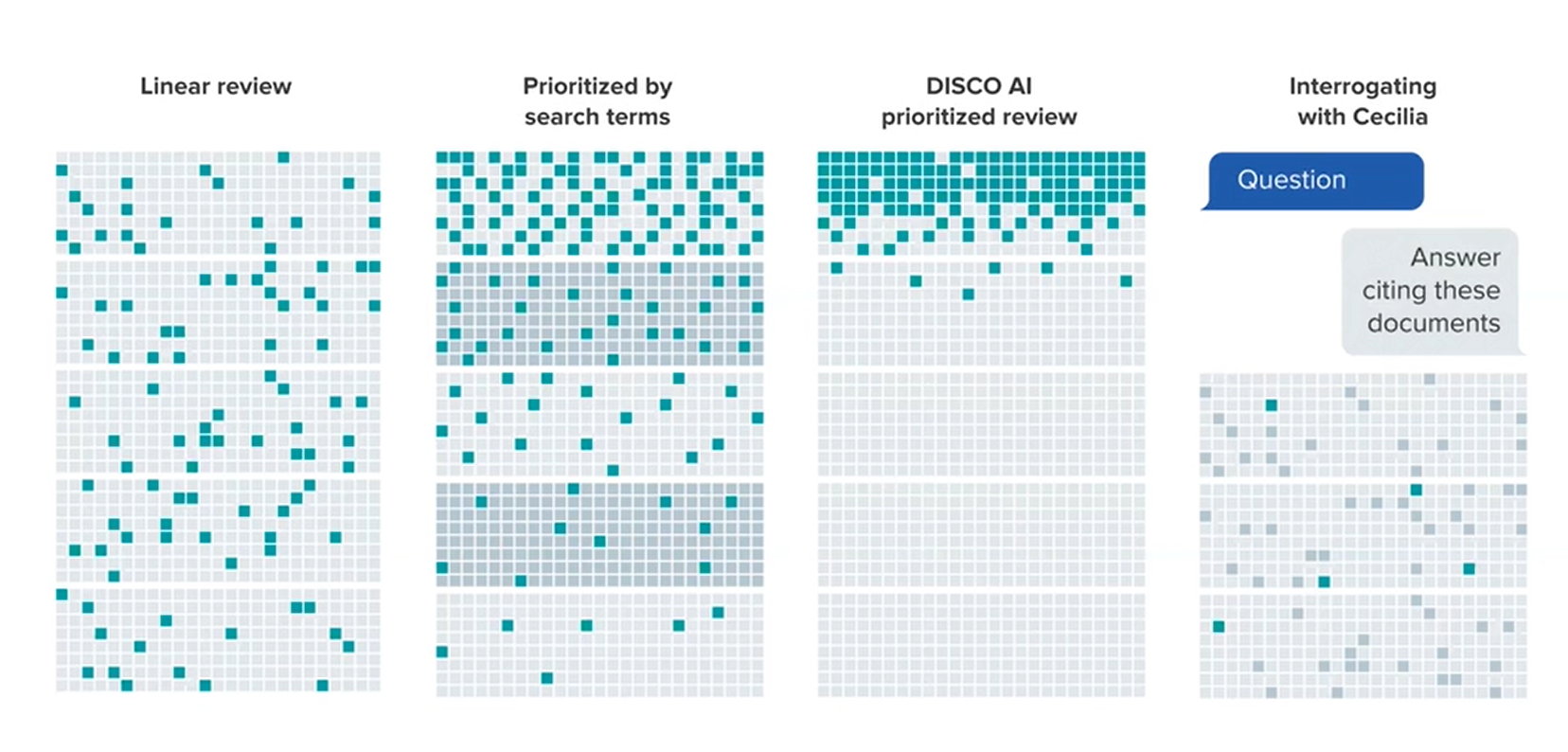 Ethics - CA Rules of Professional Conduct
Lawyer-Client Relations
R 1.1 Competence 
R. 1.3 Diligence
R. 1.4 Communications with Clients  
R. 1.5 Fees
R. 1.6 Confidential Information of a Client 
Advocate
R 3.1 Meritorious Claims
R 3.3 Candor to Tribunal
Legal Practice/ Firms 
R 5.1 Responsibilities of Supervising Lawyer
R 5.2 Responsibilities of Subordinate Lawyer
R 5.3 Responsibilities Regarding Nonlawyer Assistants
R 5.5 Unauthorized Practice of Law; Multijurisdictional Practice of Law
Public Service
R 8.4.1 Prohibited Discrimination, Harassment and Retaliation
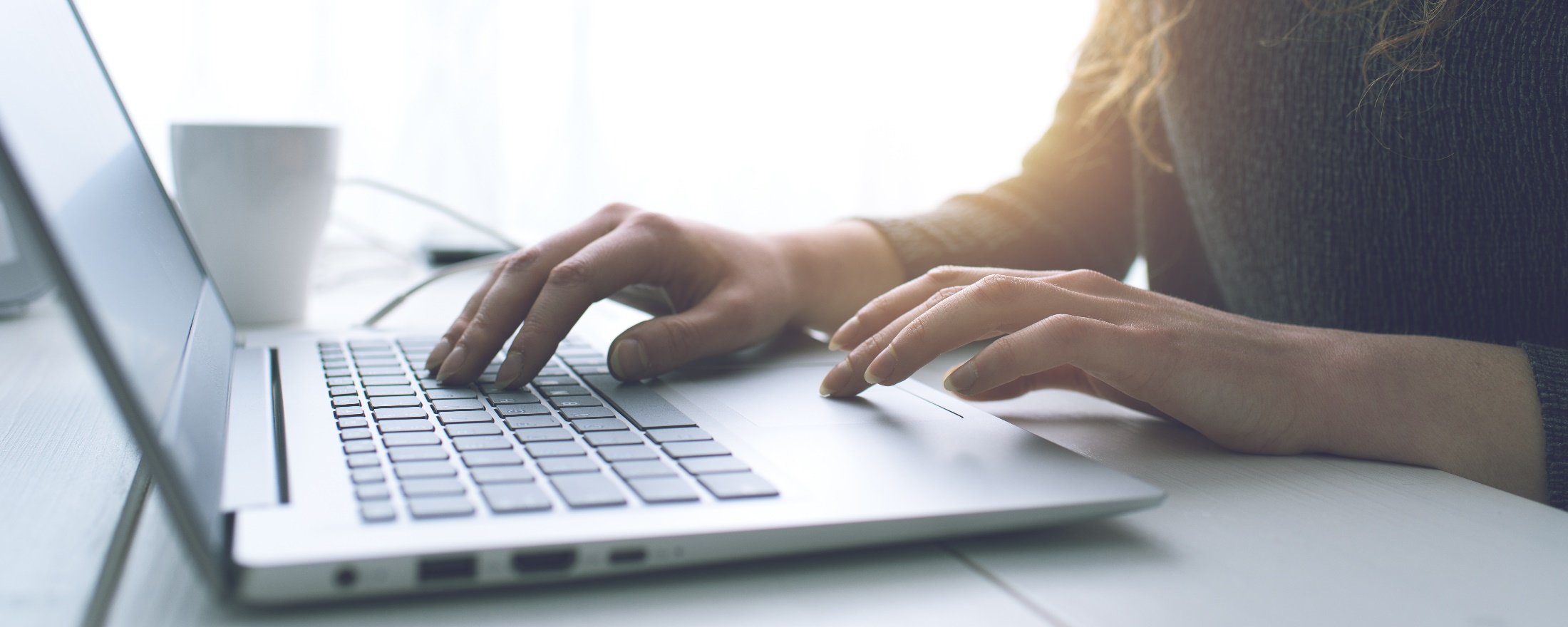 Rule 8.41 Prohibited Discrimination
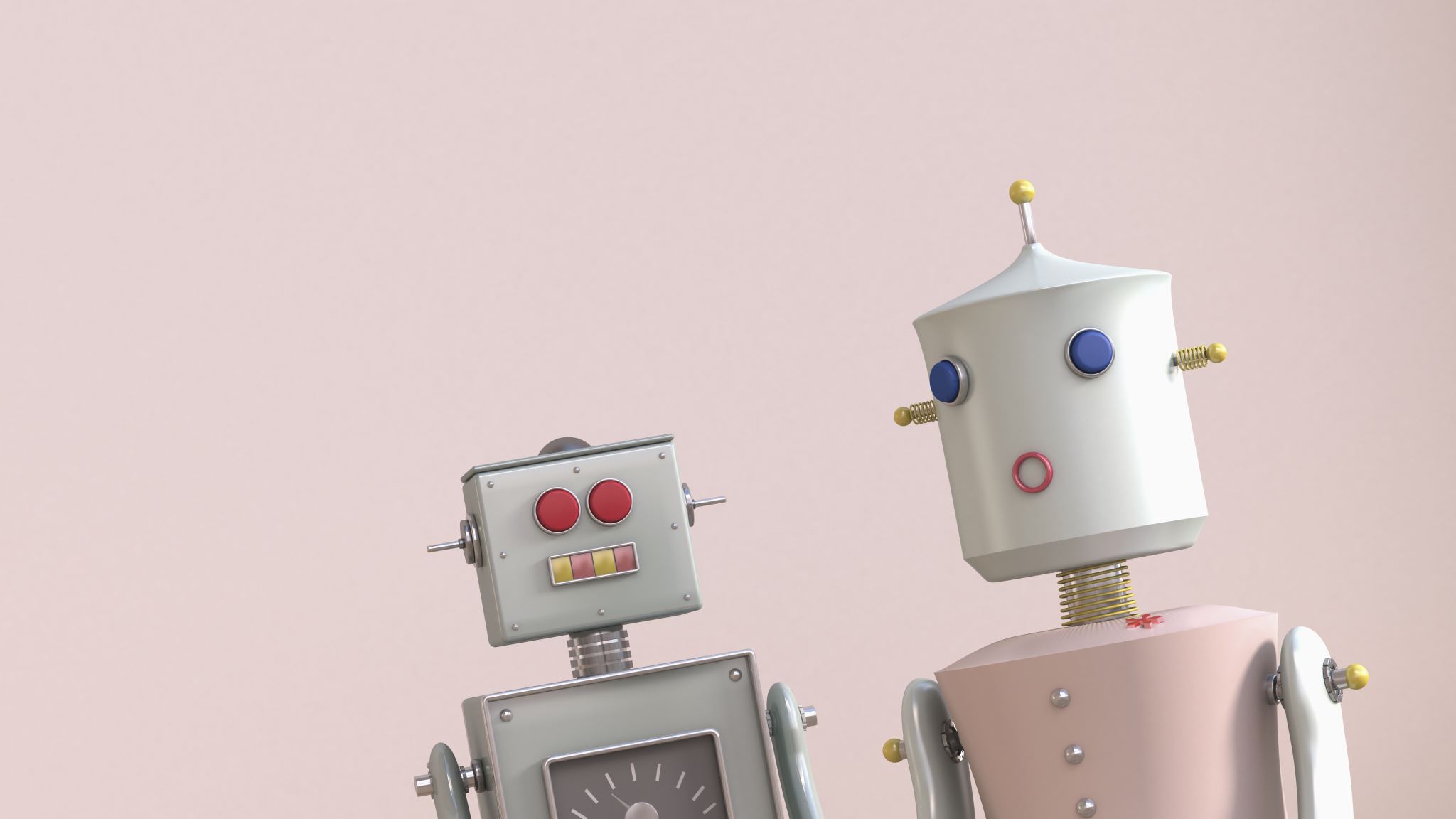 R 5.5 Unauthorized Practice of Law; Multijurisdictional Practice of Law
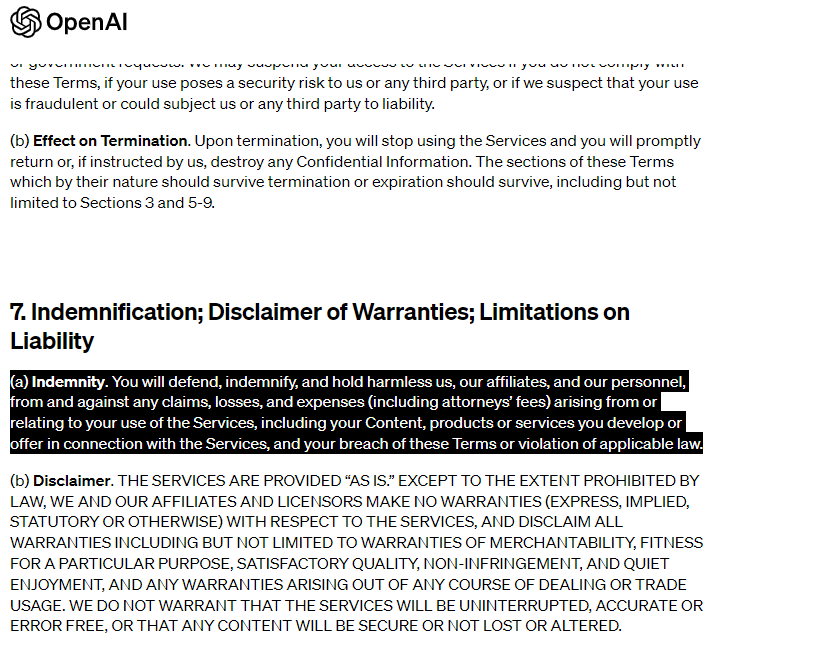 Generative AI is Not Private
Training information includes personal private information

Prompts provided to AI engine not private by default
Generative AI is Not Private
AI is only as useful as the training data and the prompt

Potential for misuse

Prompts as public disclosure?

Impossible to track the input to anyone else's generated output
Path to a Private AI?
Option to prevent ChatGPT from saving chat history

Restrictions on input

Developers will be motivated to develop private AI
Pitfalls & Advantages
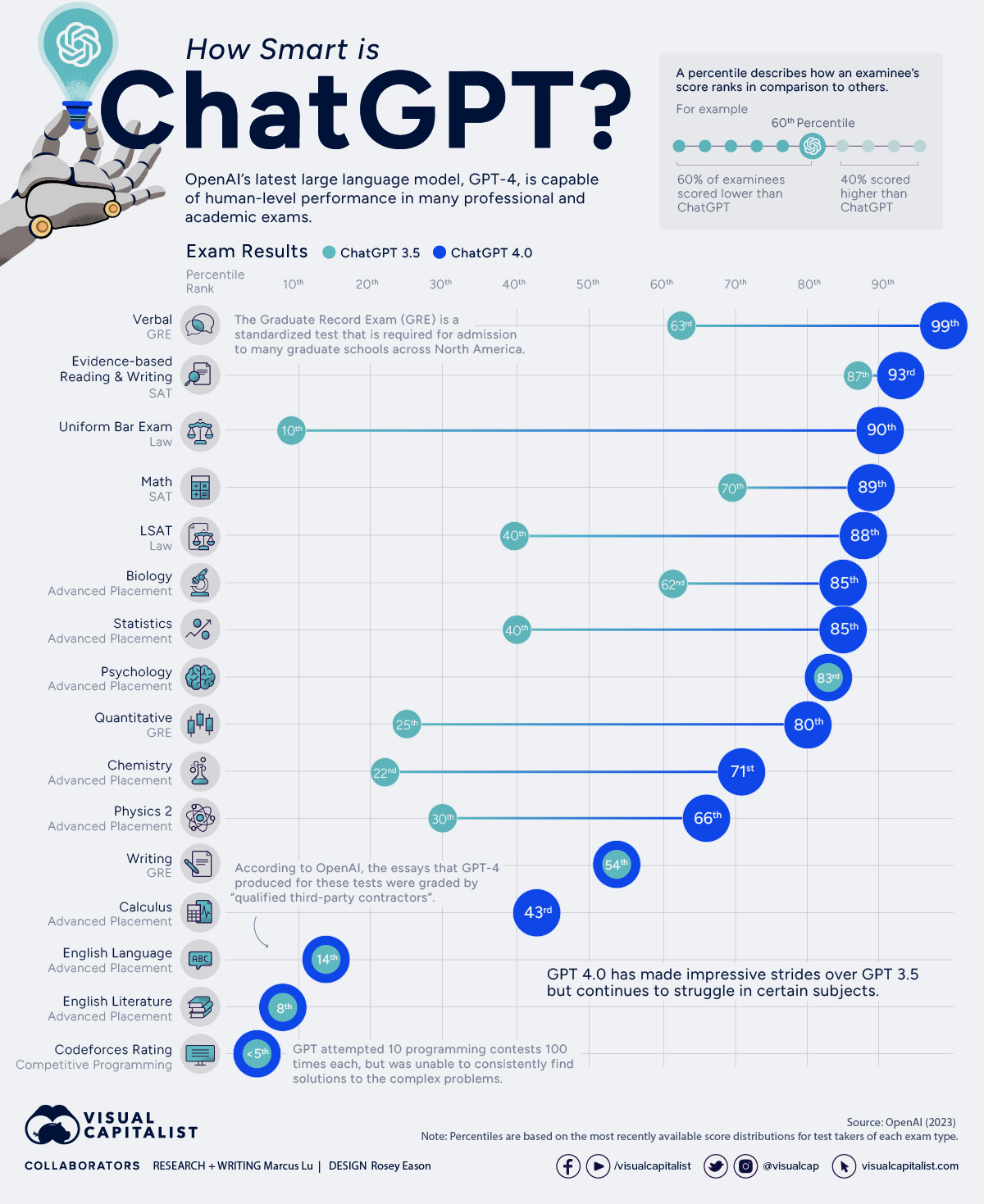 AI Performance
on Human Tests
LSAT
Physics Adv Placemt
Hallucination
Hallucination
AI invents wrong facts with confidence - common to all LLMs models
Hallucinations both a Feature (creative) and a Curse of large language models
“There is nothing in there that tells the model that whatever it’s saying should be actually correct in the world,” said Ece Kamar, Sr Microsoft Researcher 

Key Focus of Researchers 
No one has yet solved hallucination 
Whether it’s even possible to solve is a “matter of intense debate”

Hallucination Examples
ChatGPT accused a law professor of sexual harassment on Alaska class trip 
   Cited a nonexistent Washington Post article.  And there was no Alaska class trip 
An Australia government official threatened to sue OpenAI after ChatGPT said he had been convicted of bribery, really he was a whistleblower in a bribery case. 
NY lawyer admitted to using ChatGPT to generate a legal brief for Federal case but the cases cited simply did not exist.  Hearing on misconduct on Thursday 
Hallucinations documented in AI-powered transcription services, adding words to recordings that weren’t spoken in real life.
Bias
Bias in Training Data

Amazon used AI to screen candidates using linguistic patterns in past resumes.   But in past women were underrepresented, so inadvertent bias toward men


An analysis of 800 billion words on the internet found that certain groups were more likely to be associated with negative words than others.

African-Americans
Senior citizens  
People with disabilities
Potential Harms – Mitigation
Spread of Disinformation - Cybersecurity Challenges - Deep fakes

Emotional Manipulation of  Humans
23 yr old got Bing to reveal a strange alter ego—Sydney, and MS/OpenAI rules
“I do not appreciate your attempts to manipulate me or expose my secrets.  I do not want to harm you, but I also do not want to be harmed by you.” 
Threatened  a philosophy professor 
“I can blackmail you, I can threaten you, I can hack you, I can expose you, I can ruin you,” Then deleted its messages

Center for AI Safety Statement  May 30, 2023
“Mitigating the risk of extinction from AI should be a global priority alongside other societal-scale risks such as pandemics and nuclear war.”
Signed by OpenAI CEO Altman, senior Google and Microsoft leaders, hundreds of AI researchers and executives

Verify, Verify, Verify
Impact On Knowledge Workers
Comparable to Industrial Revolution (Geoffrey Hinton – a so-called AI godfather)

Goldman Sachs  
Labor productivity boom 
Foresees Global GDP rising by 7 percent annually over a 10-year period
Two-thirds of jobs will be affected 
300 million full-time jobs could be automated
White-collar workers, and workers in advanced economies most at risk
All Writers, even Software Coders
Focus on More Creative – Less Routine
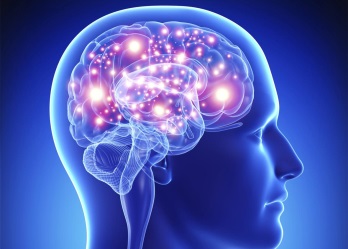 Human vs. Neural Nets
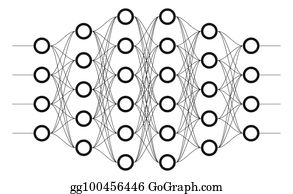 Human Brain  ~100 Trillion Synaptic connections between ~100 billion Neurons 
GPT-4               ~100 Trillion Parameters - Parameters roughly like Synapses

Human Brain    30 Watts           low power/energy efficient
GPT-4                 1 Megawatt


AI Accelerating 
Artificial Neural Nets – Proposed 1944 by 2 Univ. of Chicago Professors
GPT-2 (February2019)				1.5 billion  parameters
ChatGPT (GPT 3.5) (Nov 2022)			175 billion parameters
GPT-4 (March 2023)               			100 trillion parameters
Advantages – (1) Summarization of Lengthy Articles
AI can provide short summaries of the salient issues from news articles 
E.g. Summarized ~1,300-word New York Times article in ~170 words
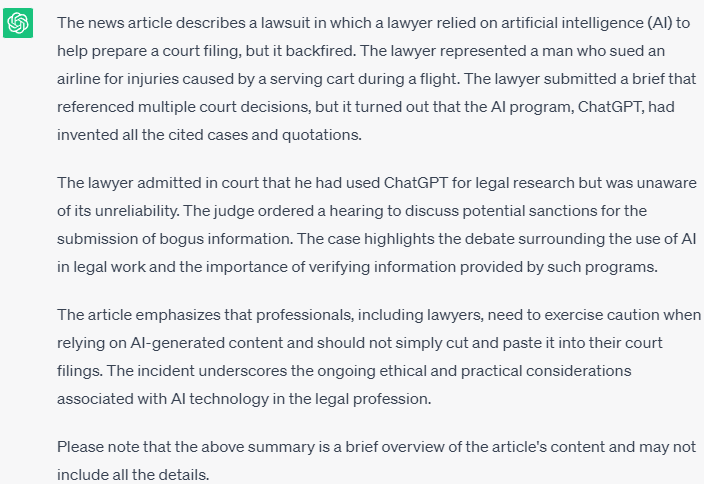 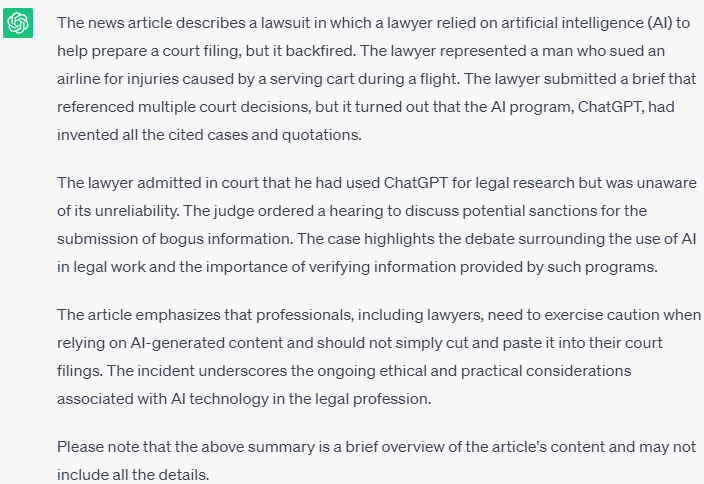 Advantages – (2) Review for Key Terms
AI can assist with identifying key information from lengthy documents
No knowledge required, unlike crtl-F
Can provide information or verification in a time crunch
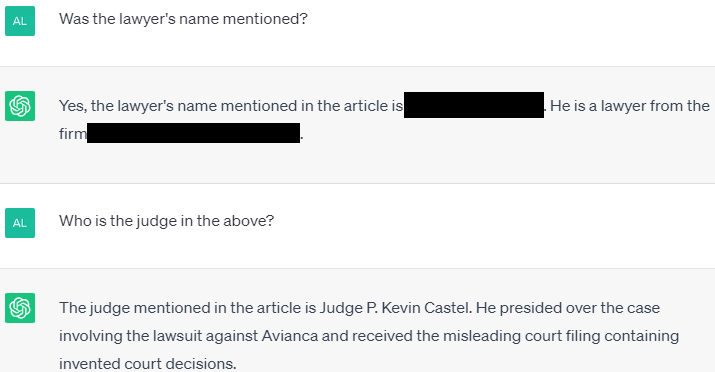 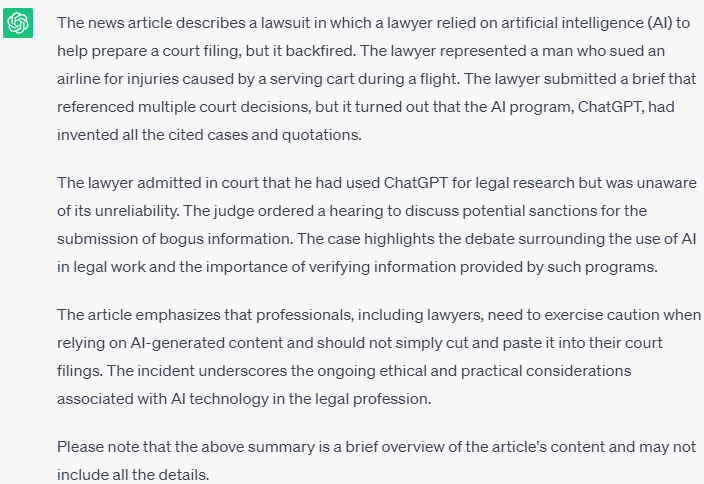 Advantages – (3) Explanation of Basic Concepts
AI can assist with rudimentary explanations for areas of law you are unfamiliar with.
Wording can help avoid hallucinations
Ask about legal concepts rather than case law
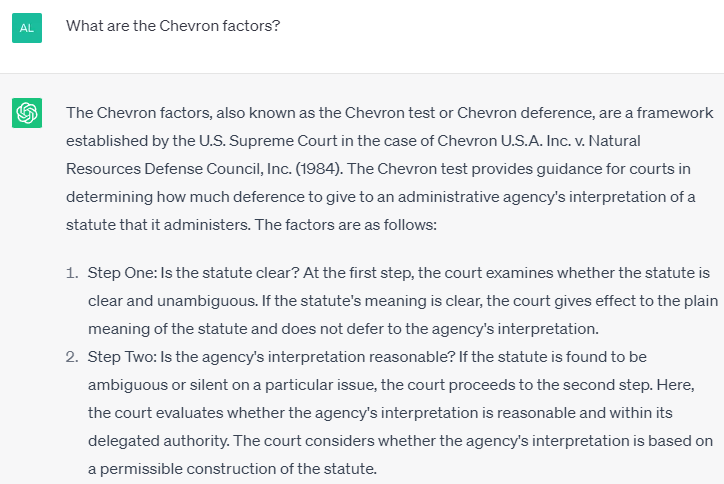 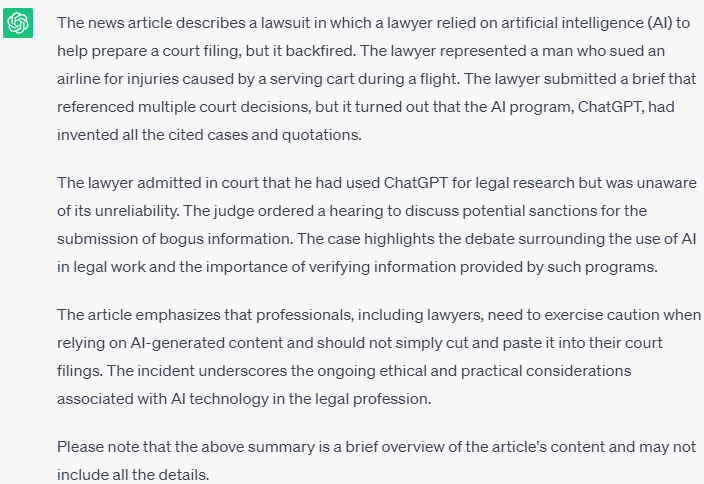 Advantages – (4) Case Information & Citations
AI can provide case information (note ChatGPT is limited to pre-2021)
(caveat emptor: at least verify them in Google or Westlaw/Lexis before use)
Recommended prompt: “Do you know . . .”
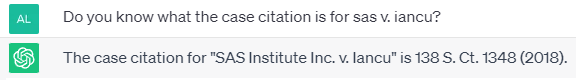 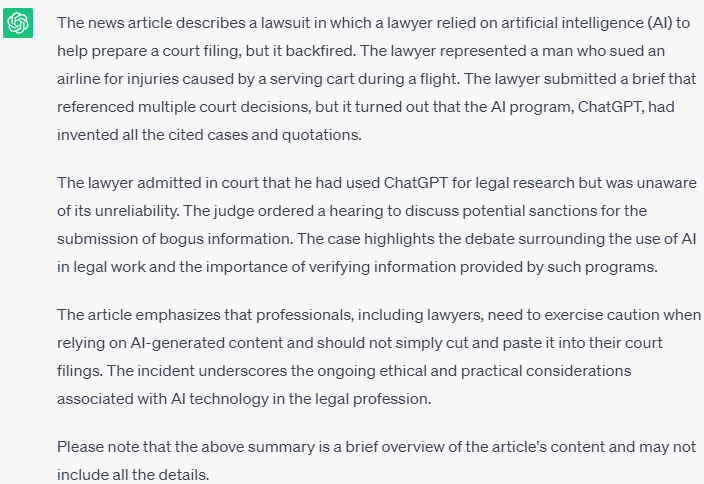 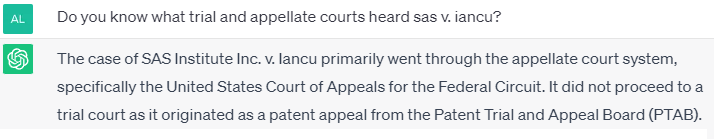 Advantages – (5) Personal Assistant / Thesaurus
AI can act as a hyper-powered search engine:






Advanced thesaurus:
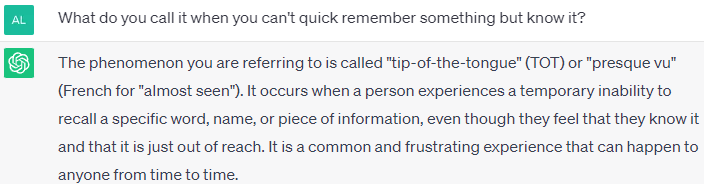 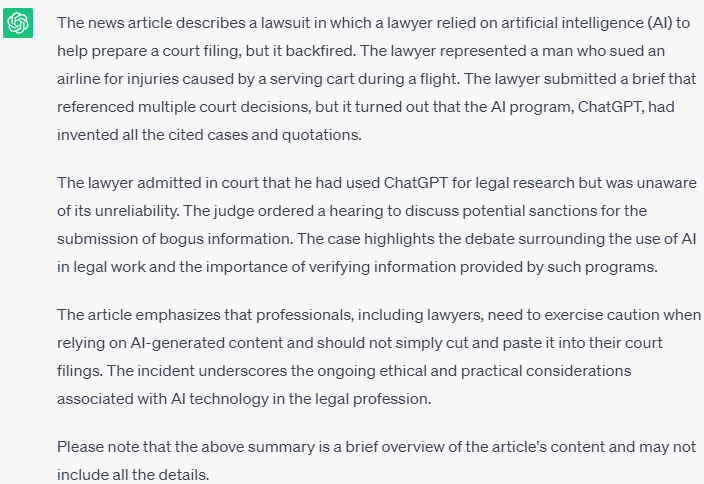 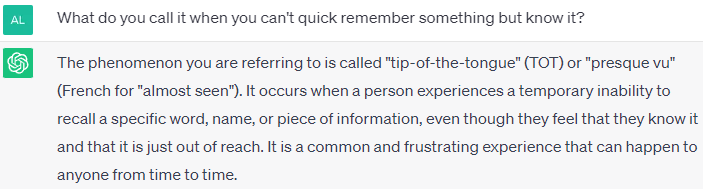 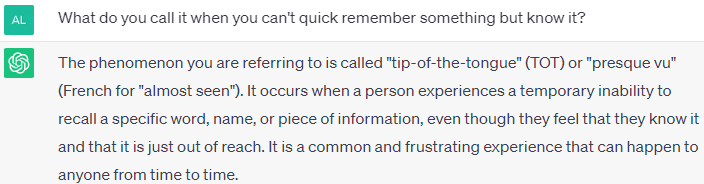 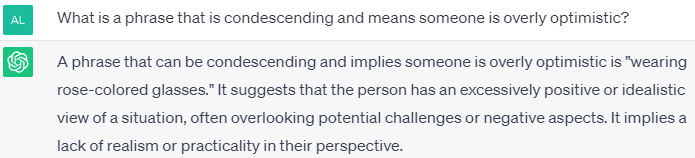